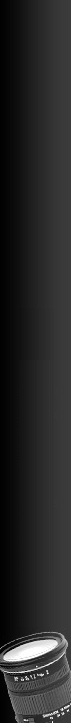 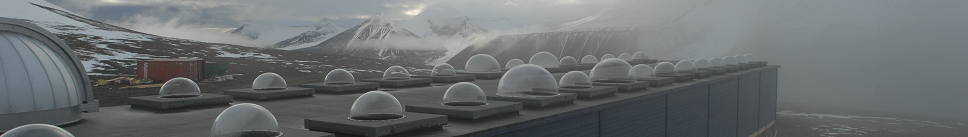 BASIC HYPER SPECTRAL IMAGING
Fred Sigernes 1,2,3,4
1 The University Centre in Svalbard (UNIS), N-9171 Longyearbyen, Norway 
2 The Birkeland Centre for Space Science (BCSS)
3 The Kjell Henriksen Observatory (KHO)
4 Centre for Autonomous Marine Operations and Systems (AMOS) NTNU
Lectures: TTK20 Hyperspectral remote sensing, Module 1, AMOS – NTNU, 11-13 September, 2018.
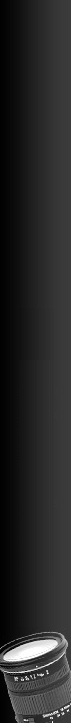 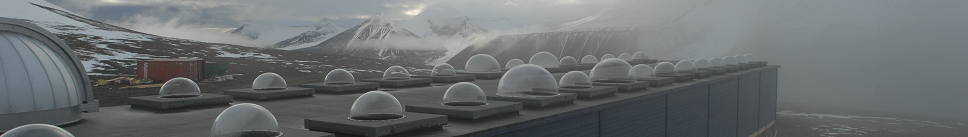 Lecture plan: TTK20 Hyperspectral remote sensing Module 1
Instructor: Adjunct Professor Fred Sigernes
Lectures: TTK20 Hyperspectral remote sensing, Module 1, AMOS – NTNU, 11-13 September, 2018.
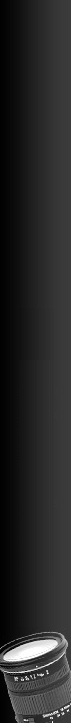 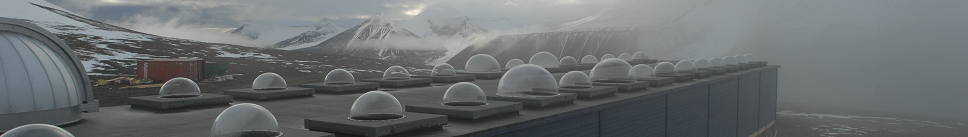 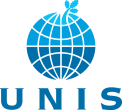 Introduction 
In order to explain how a spectrometer works, it is necessary to refresh some basic concepts of physics like interference and diffraction. 

The key optical element of a spectrometer is the diffraction grating. In this chapter we will derive properties such the grating equation, angular dispersion, and grating efficiency.
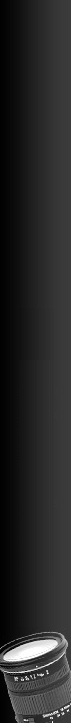 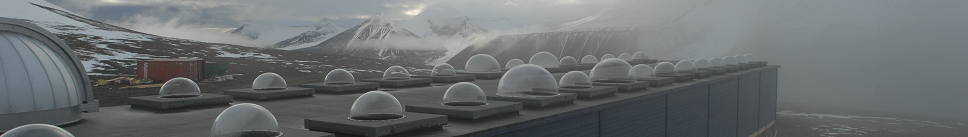 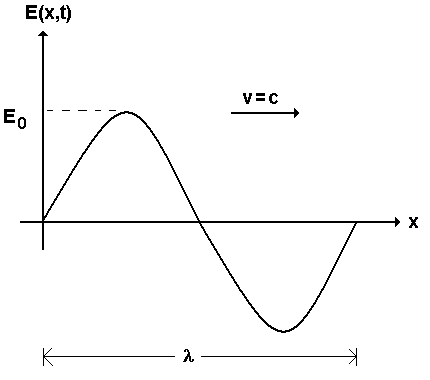 1.1 Light as waves
Sinusoid wave
Amplitude
T=l/ v
Period (s)
k=2p/l
Wave number
w=2p/T.
Angular frequency
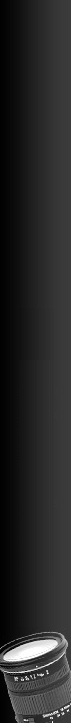 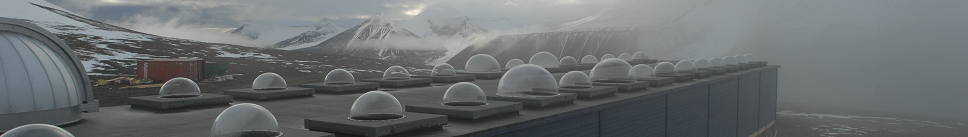 A wave by complex mathematics
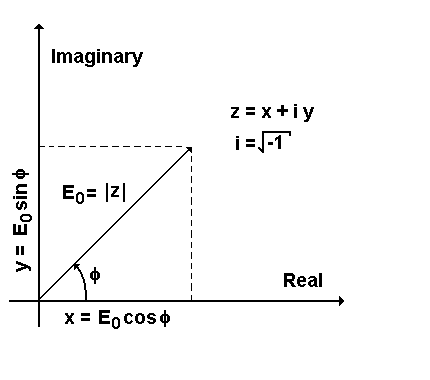 Euler’s formula
Real part of is
In 3D a wave is expressed as
is the initial phase of the wave
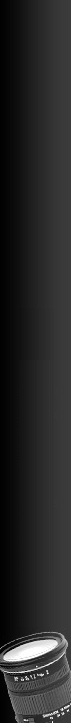 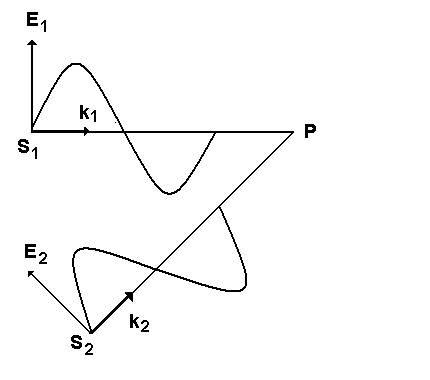 1.2 Interference
Two wave sources
Amplitudes
Intensity
Phases
Phase difference
Constructive interference
Destructive interference
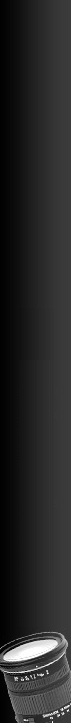 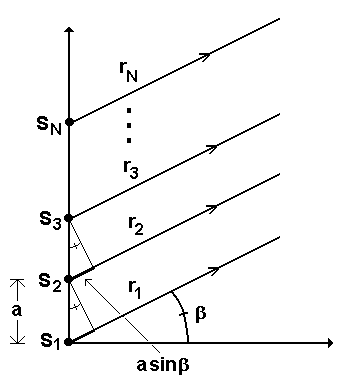 Several wave sources
Amplitudes
Phase difference between waves
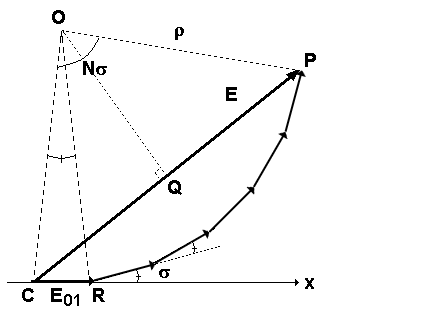 Distance P much larger than a then we can use 
the rotating vector sum to get the total E at P.
Triangle QCR gives
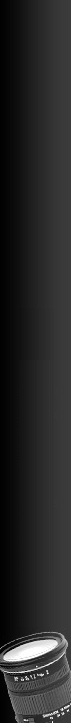 Eliminating r
The intensity is proportional to E2
Example N = 10
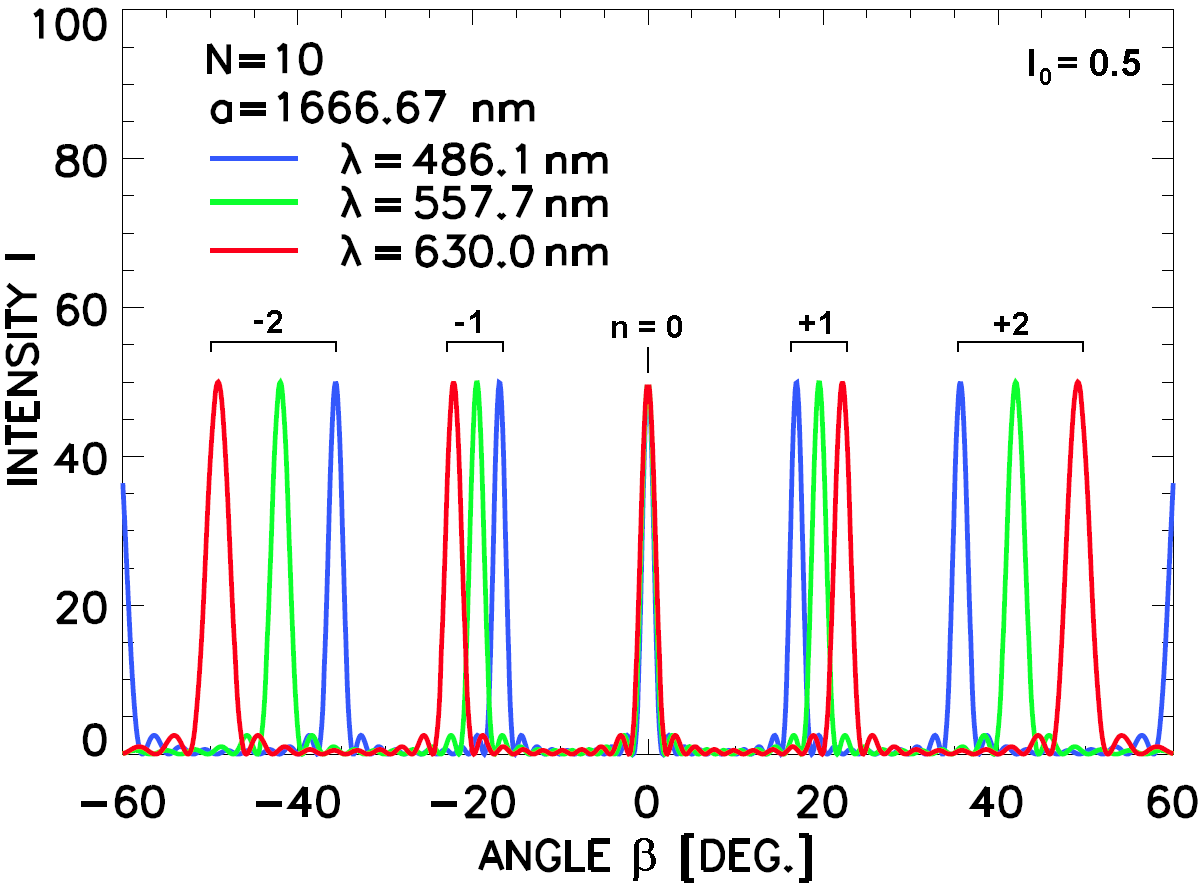 Maxima
N2I0
Zero intensity
N-2 minima between peaks
Half widths of peaks
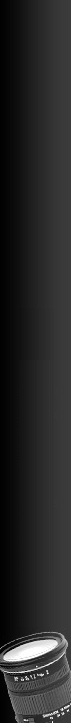 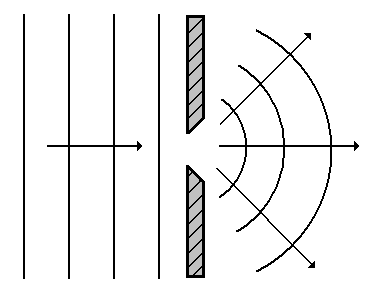 1.3 Diffraction
Diffraction may be seen as the interference 
of a finite wave itself.
Example of diffraction: Ocean waves hitting a port entrance wall.
Huygens principle state that every point of a wave front can be thought of as the source of secondary wavelets.
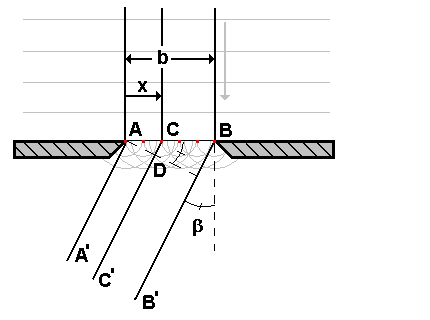 These new waves are defined as the diffracted waves, each with amplitude dE01.
The phase difference between CC’ and AA’
The single slit.
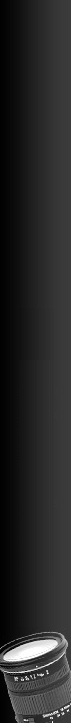 The rotating vector sum
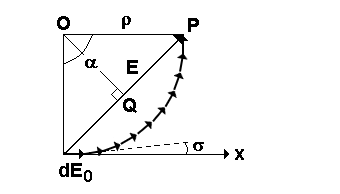 When b = 0
Example
Minima
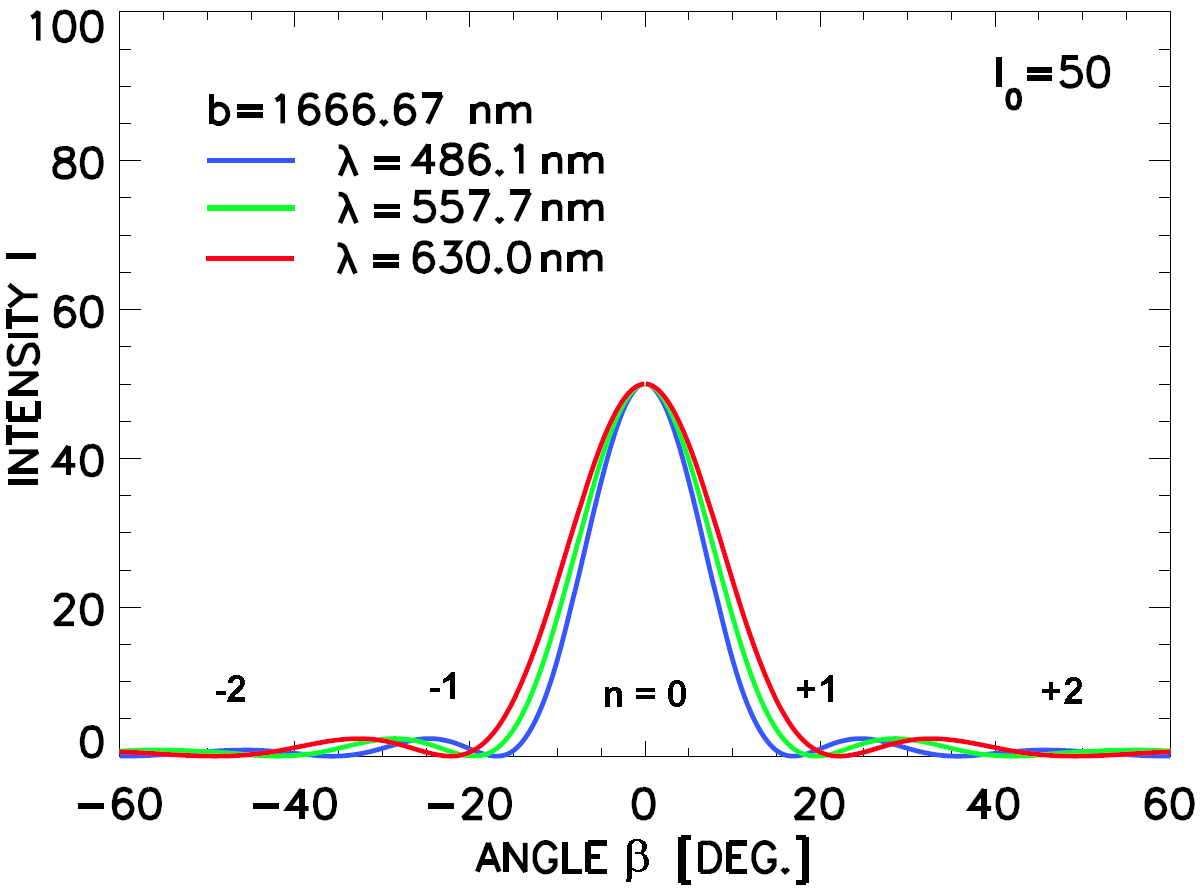 Maximum
I0
u = 0
Red wavelengths are more diffracted than blue
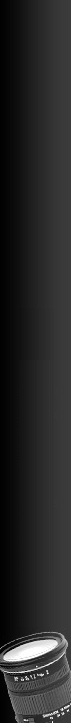 The diffraction grating
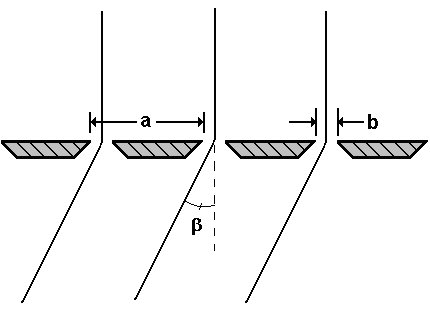 The net intensity is simply interference caused by N slits, modulated by the diffraction pattern of one single slit
Example
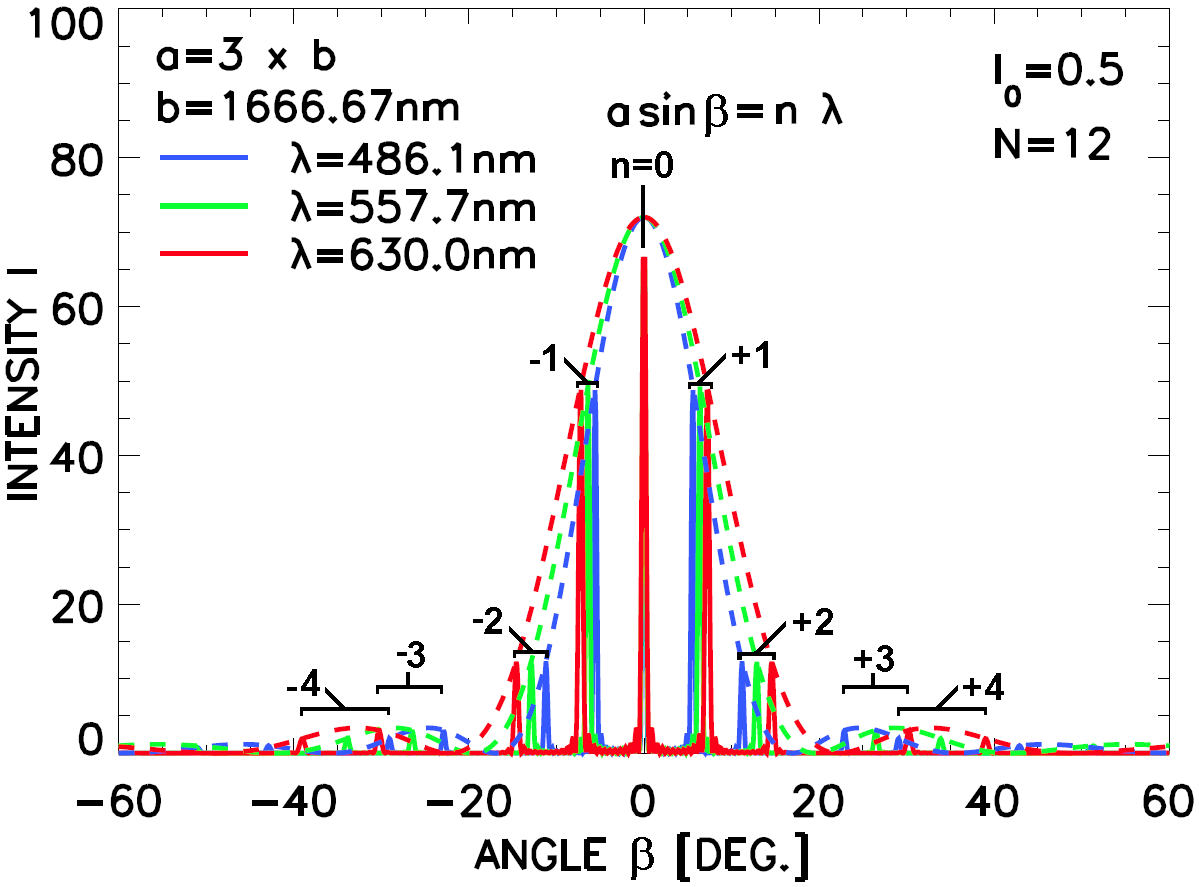 Note that for each wavelength we obtain maxima at different angles except for zero order. 

This is the same for all wavelengths. Or in other words, we obtain spectra on each side of zero order.
Also note that the location of the intensity maxima for each order increases for increasing wavelength.
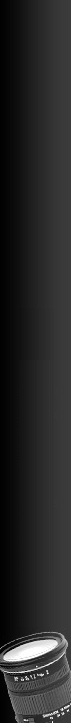 The reflective grating
The plane reflective grating may be thought of as a polished surface that has parallel grooves which have been made by a sharp diamond. 

The grating consists of narrow parallel mirrors, where each mirror acts a source of interference in the same manner as described before.
The phase difference between each source due to path difference
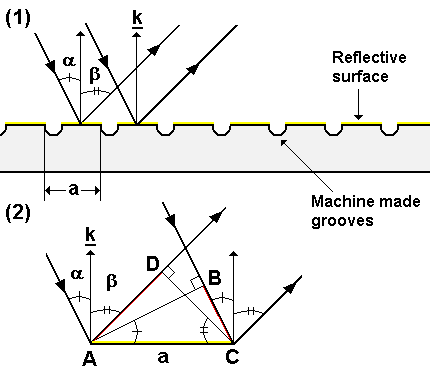 Maxima occurs at
The grating equation
Littrow condition
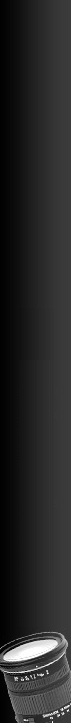 The blazed grating
Note that so far most of the intensity is diffracted into the zero order. If the reflective surfaces are tilted at an angle wb to the grating normal k, we have a blazed grating. wb is known as the blaze angle.
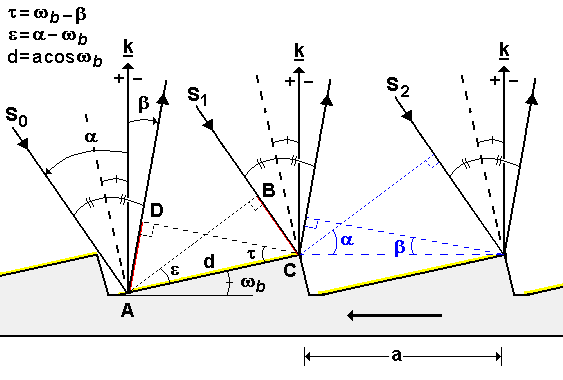 Also, note that the phase difference between the rays S1 and S2, as a result of the grooves, is the same as before. This means that the interference pattern is not shifted in angle, and that the grating equation still holds.
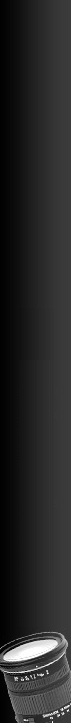 Example blazed grating
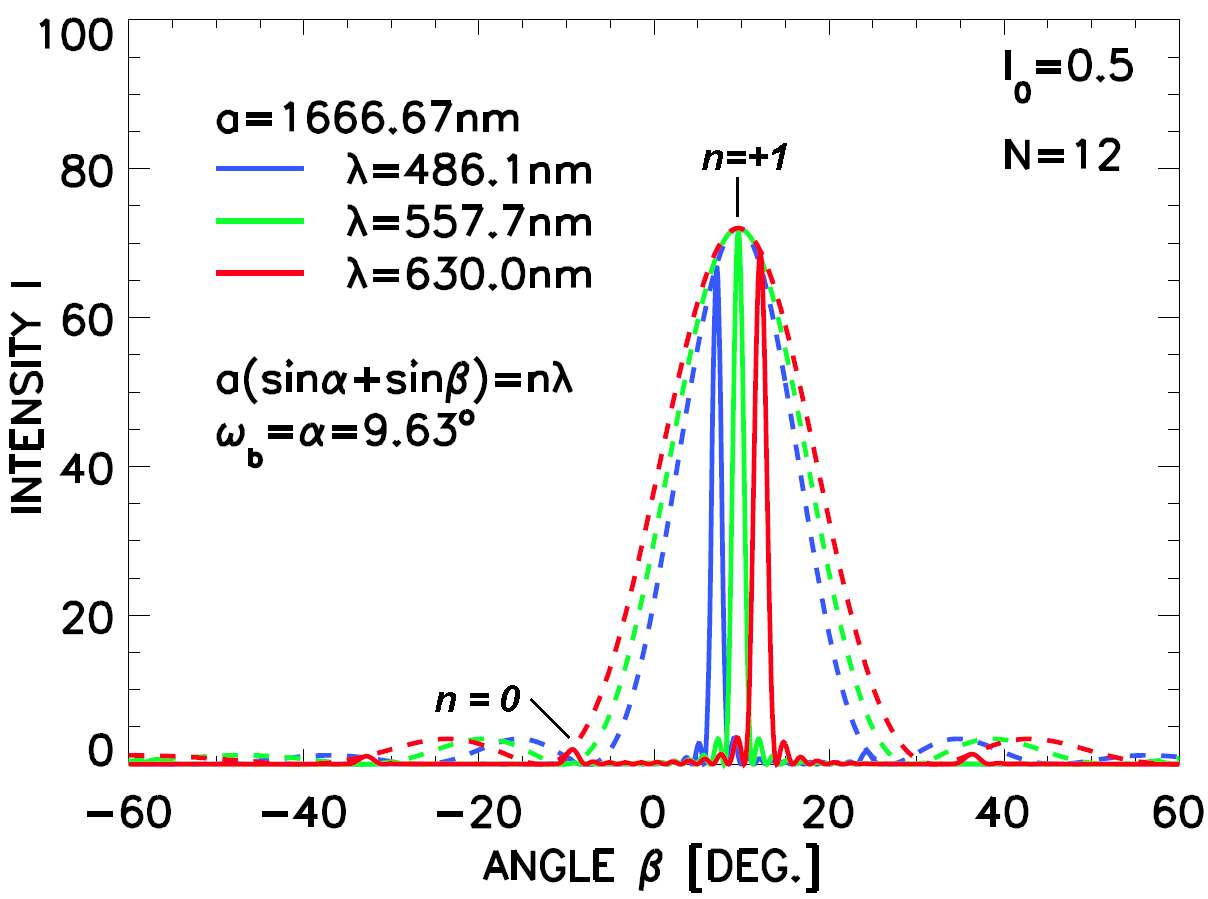 Most efficient when
Each surface will act as a small mirror, reflecting the rays with equal angles from the groove normal.
The blaze wavelength
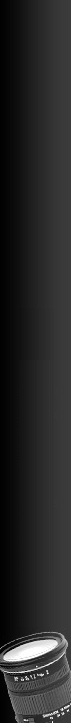 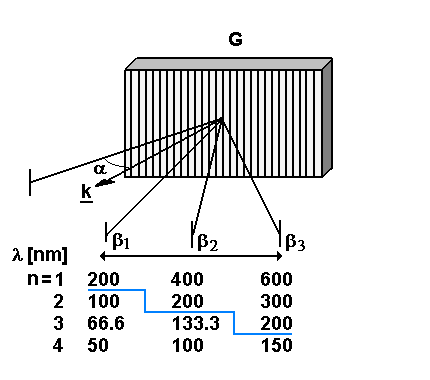 Overlapping spectral orders
The grating equation
The overlapping wavelengths are a multiple of the factor (1/n) from the grating equation
Air at ground level absorbs light below ~190 nm.
If you, for example, need to make a first order measurement in the visible spectral range 400 to 600 nm, then you will need to block out second order overlapping wavelengths from 200 to 300 nm.
Resolving power
It is a theoretical measure of a grating’s ability to separate adjacent spectral lines. For example, a resolving power of R=(600 grooves/mm)x12mm = 7200, will result in Dl=0.07nm at l=500nm for n=1.
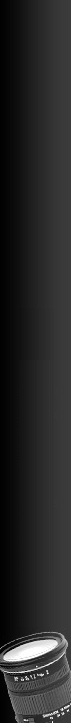 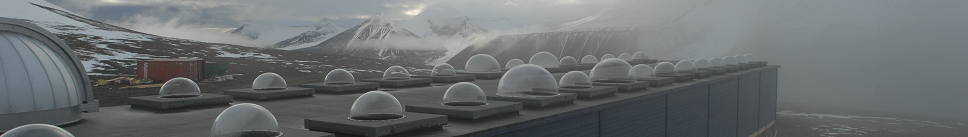 Previously (several sources interference)
The closest phase change from zero to maximum intensity:
Differentiating:
Rearranging:
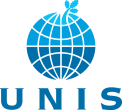 Resolving power?
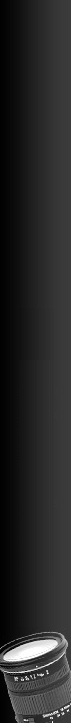 Angular dispersion
Differentiating the grating equation gives the angular dispersion
It is a measure on how rays spread out in a diffracted angle per unit wavelength, and it plays a key role in the calculation of the instrumental bandpass. Note that the angular dispersion increases with order.
Grating efficiency
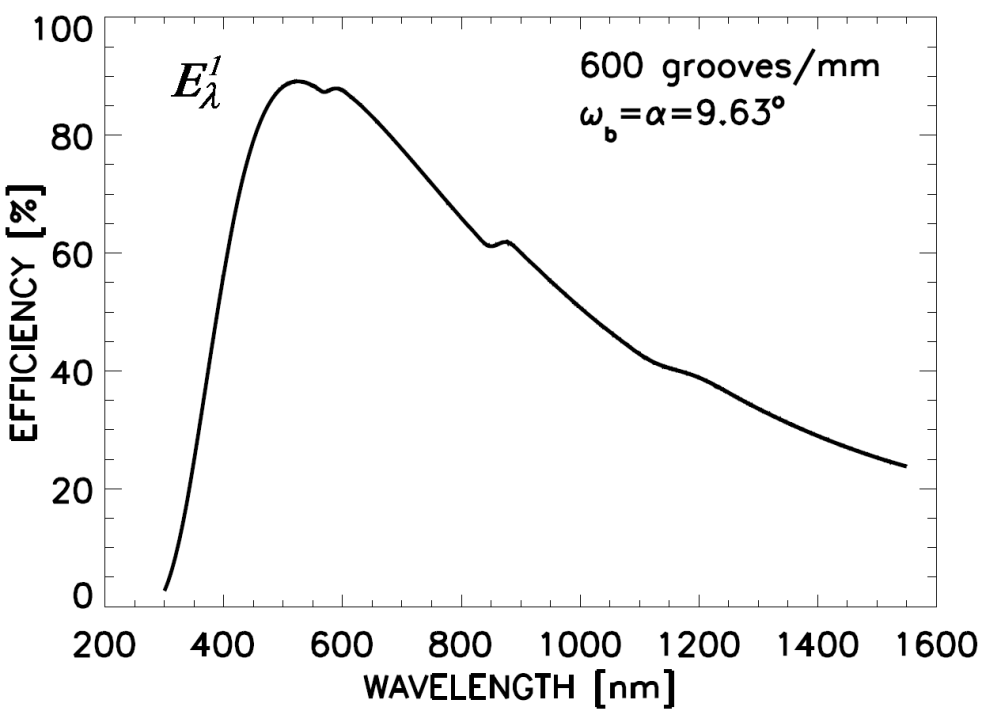 Theoretical efficiency for a grating with 600 grooves / mm and a blaze angle wb = a = 9.63o. The blaze wavelength lb = 557.7 nm for n = 1.
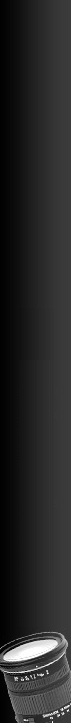 Grating efficiency
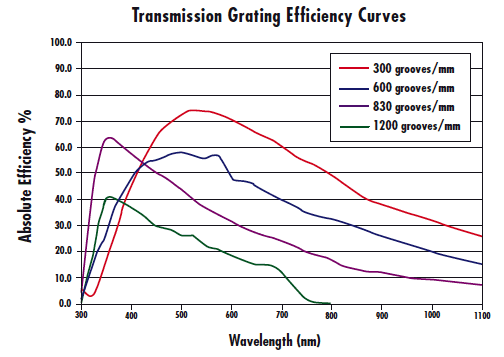 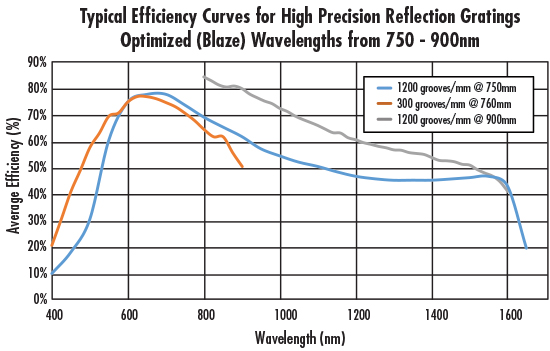 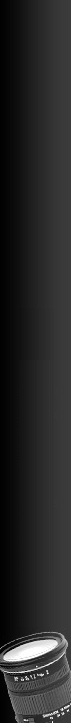 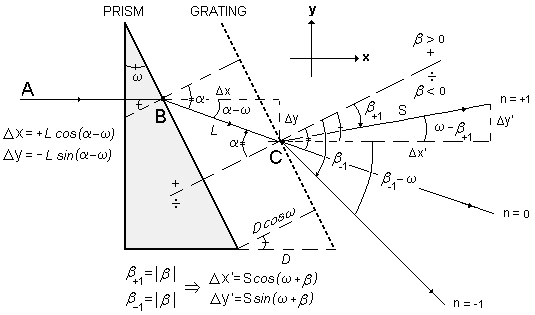 1.4 The GRISM
A prism stacked in series with a transmission grating forms a diffractive element known as the GRISM or the Carpenters prism.
Key equations
Snell’s law
Straight through wavelength
Cauchy’s formula
The modified grating equation
Note that a prism disperses blue light more than red, whereas the grating diffracts red light more than blue.
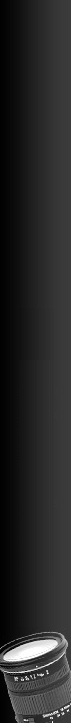 Example GRISM
Computer generated ray tracking for GRISM. P is wedged prism with w = 30o. G is 600 lines/mm grating. First order spectral range: 400 – 700 nm
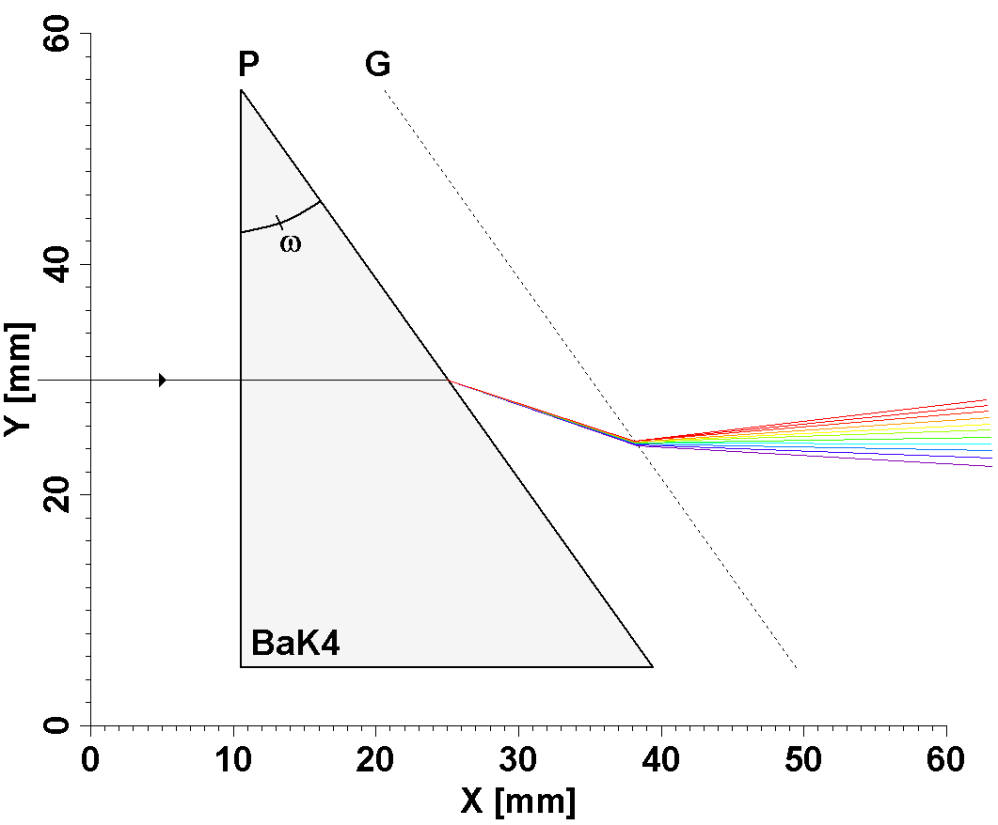 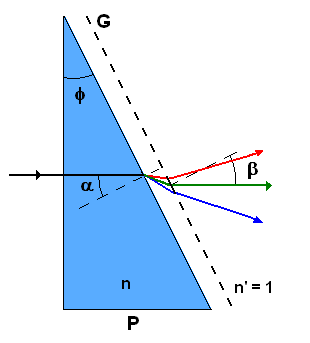 The prism material is Barium Crown (BaK4).
Note that the yellow - green wavelength close to ~500 nm passes straight through the GRISM, parallel to the x-axis. This on-axis effect of the GRISM is favorable due to the simplicity to stack additional optics on both the front and back side of it. Image quality will be preserved due to negligible off-axis effects.
The GRISM has increased angular dispersion compared to using a grating alone
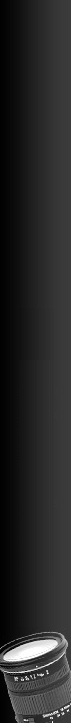 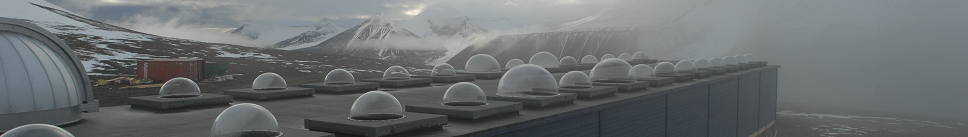 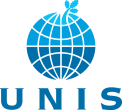 THE GRISM
Angular dispersion?